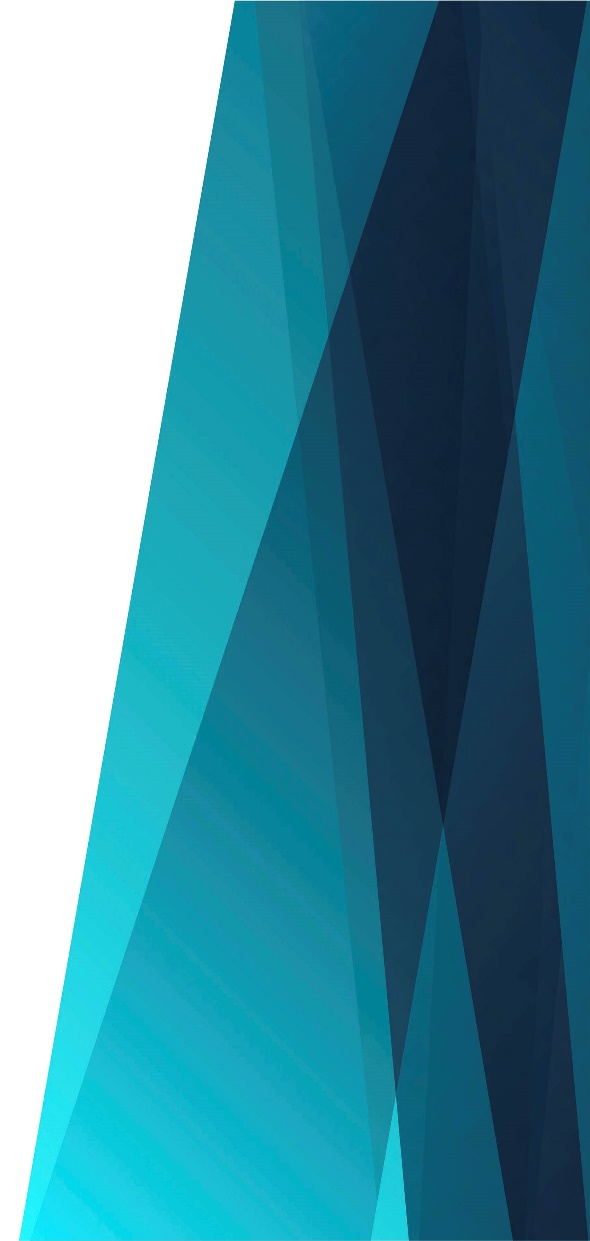 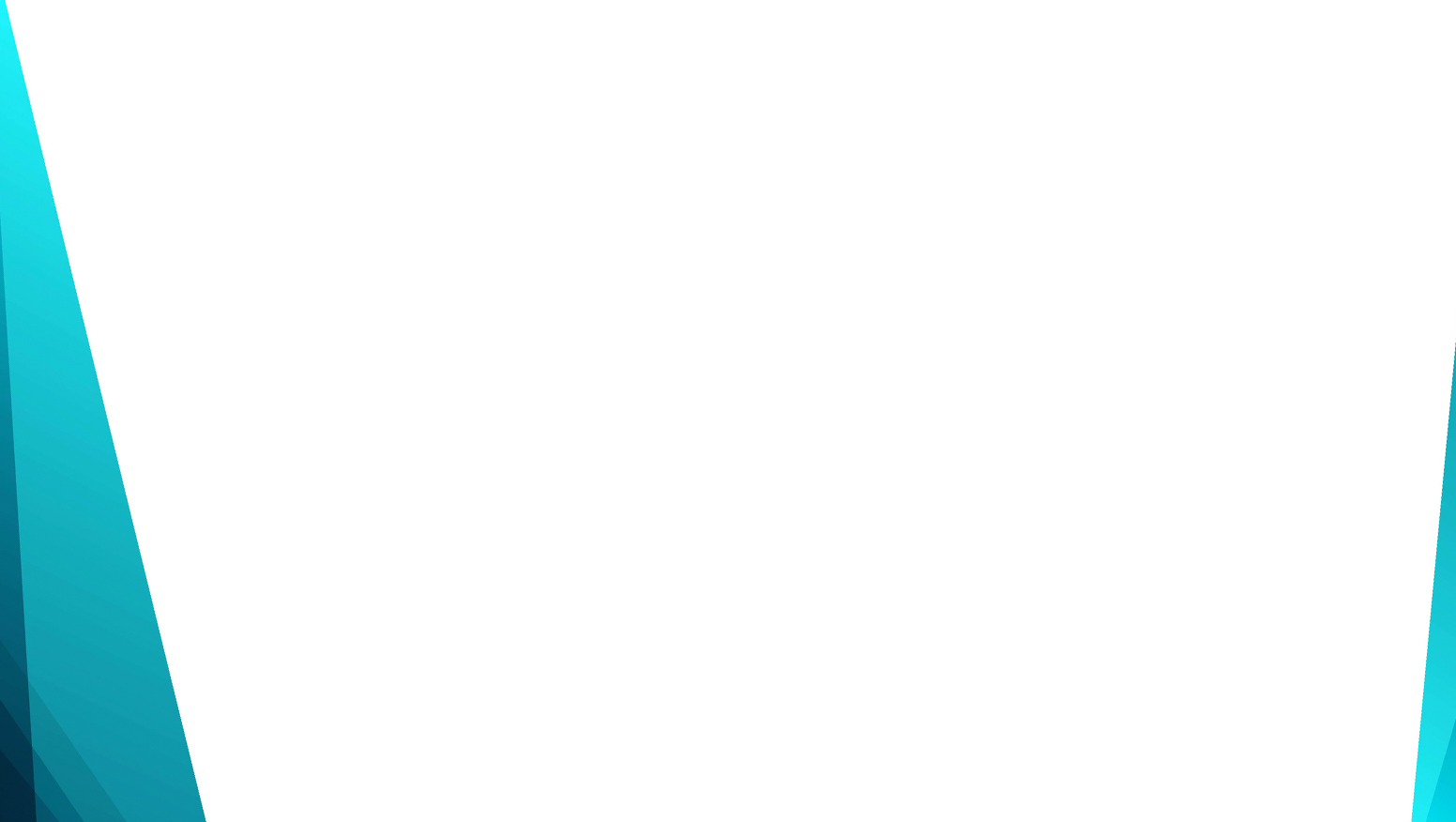 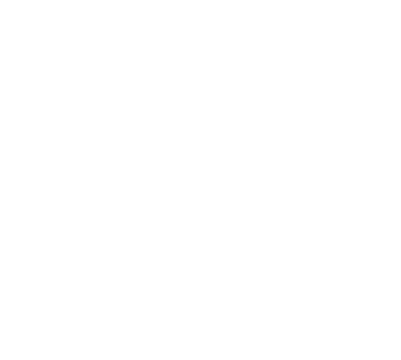 Вернись, вернись
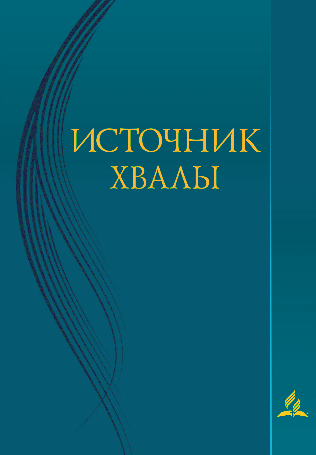 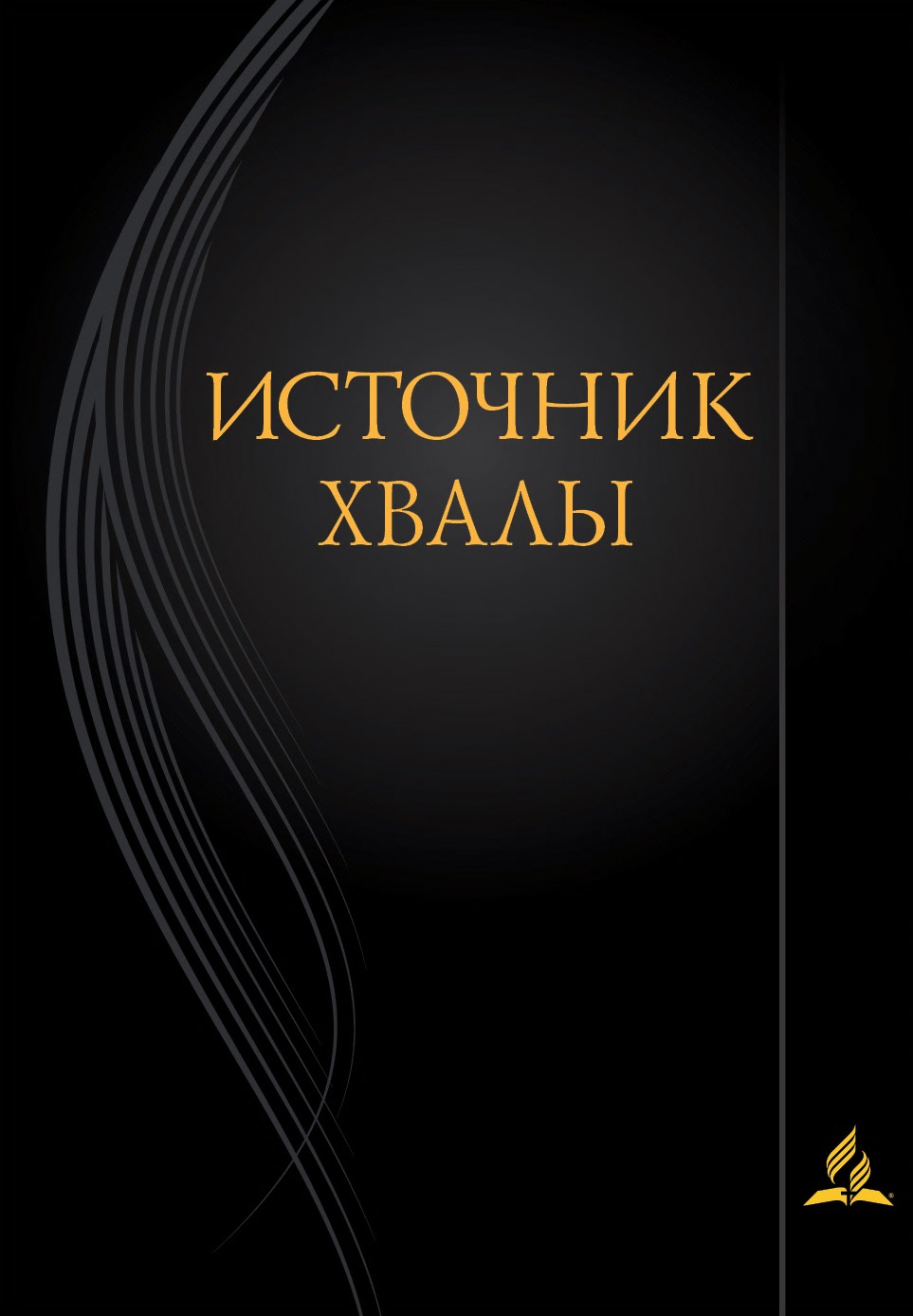 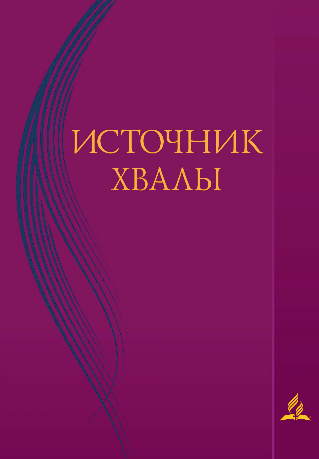 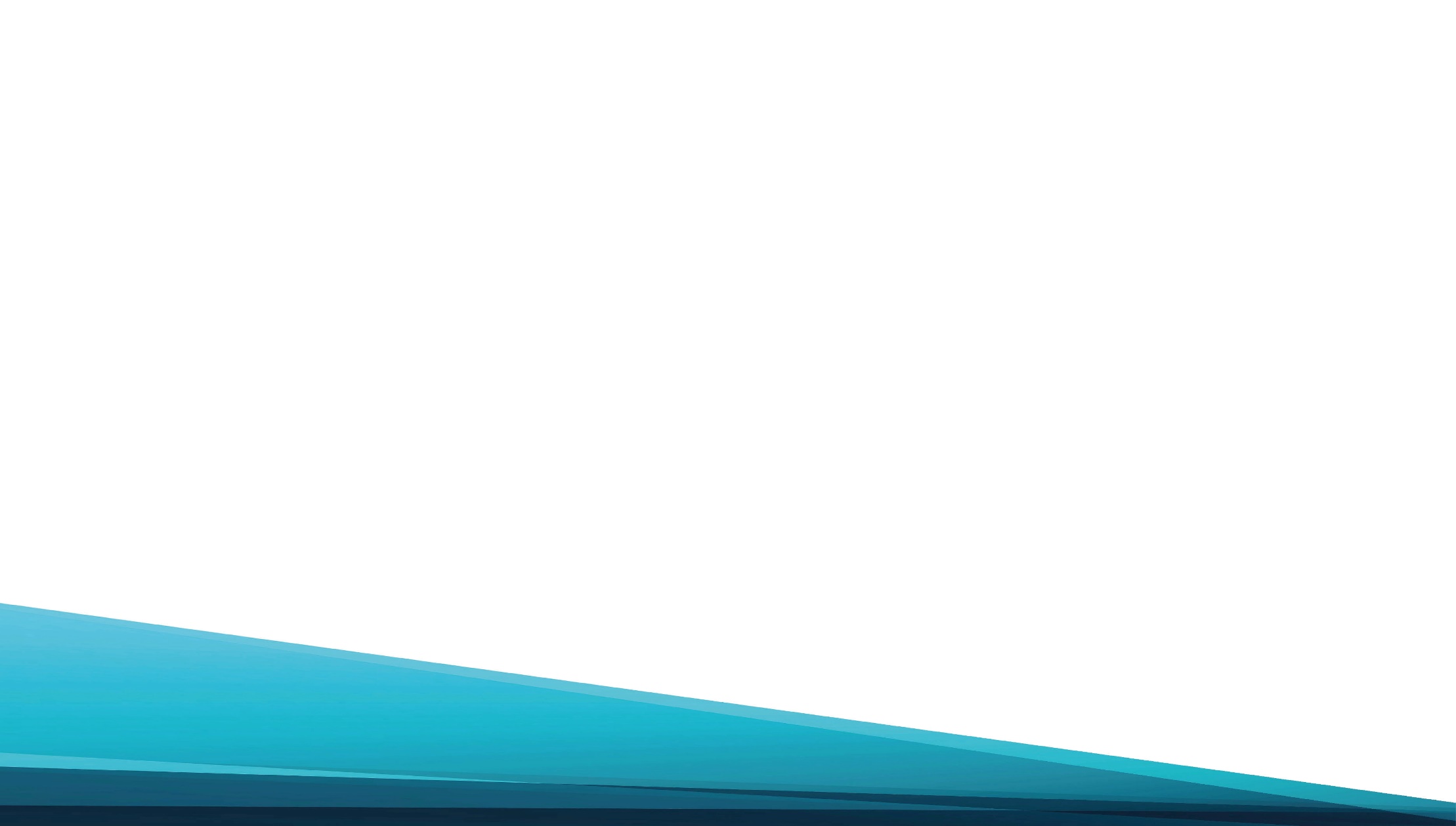 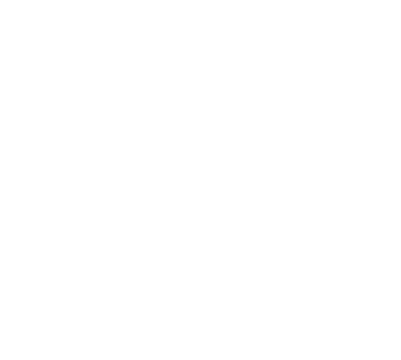 Вернись, вернись! 
Ты так блуждал далёко,
В пути не раз 
И падал, и страдал,
Истерзанный, 
изъязвлённый глубоко,
Ты близкой гибели 
Не сознавал.
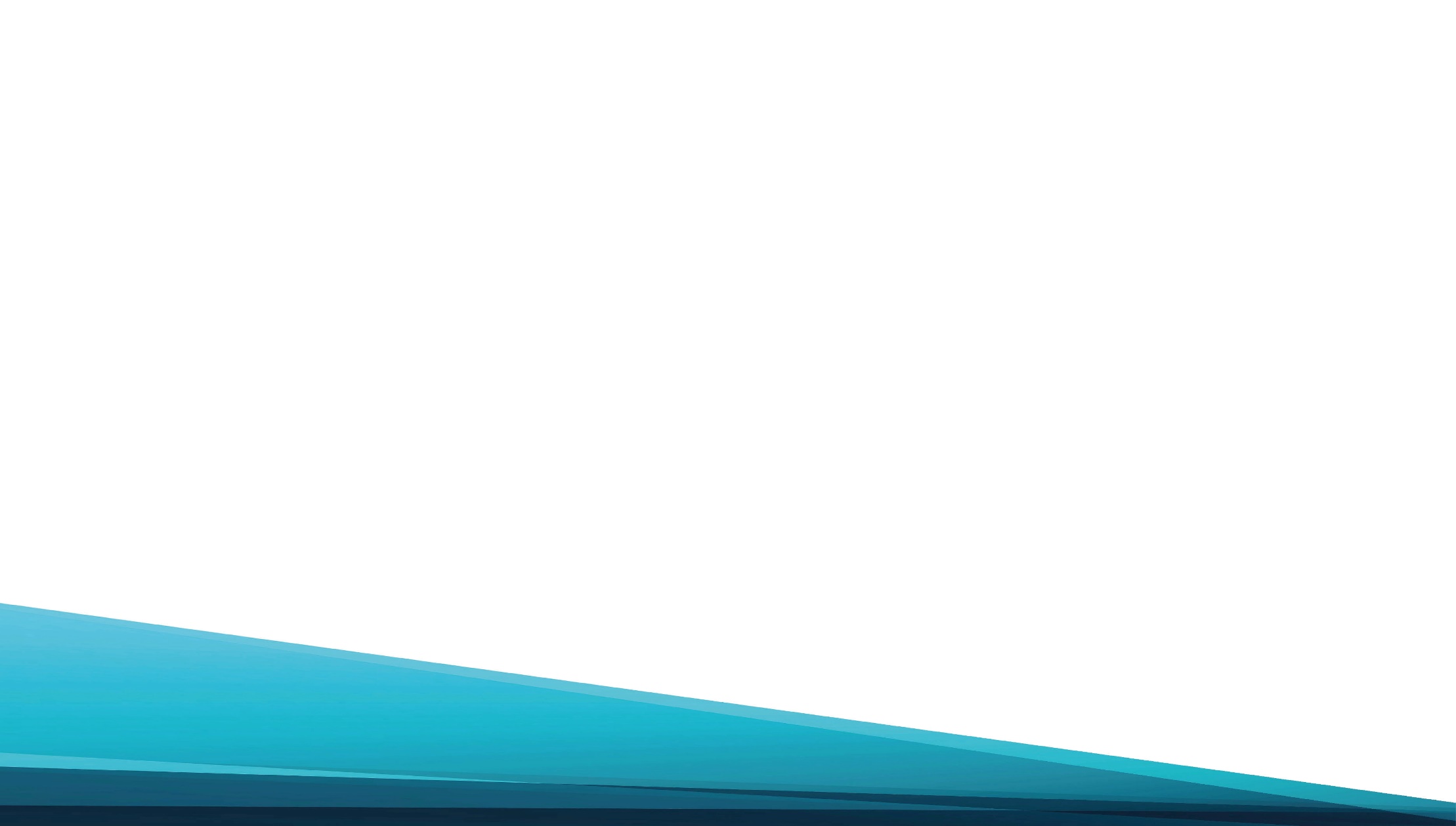 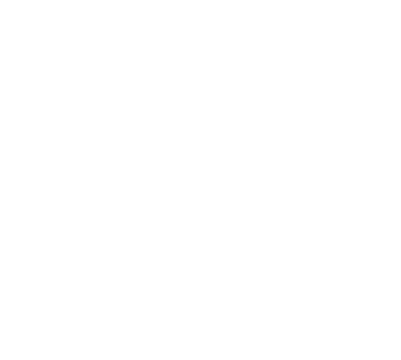 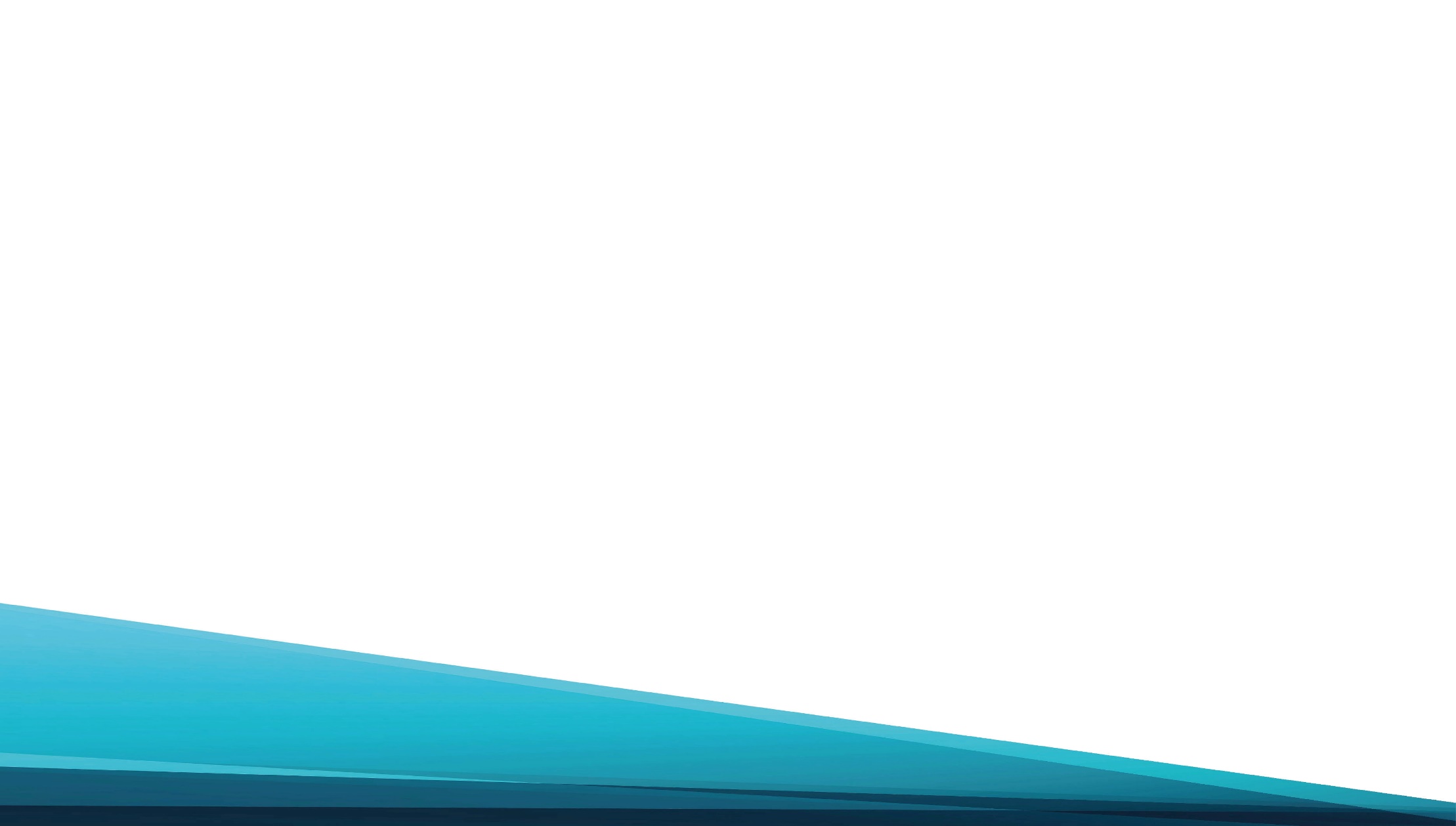 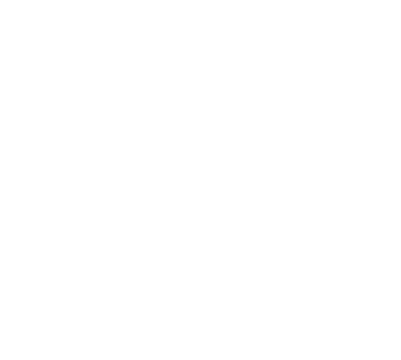 Ты долго шёл, 
Изранил себе ноги,
В очах твоих 
Блеск юности погас;
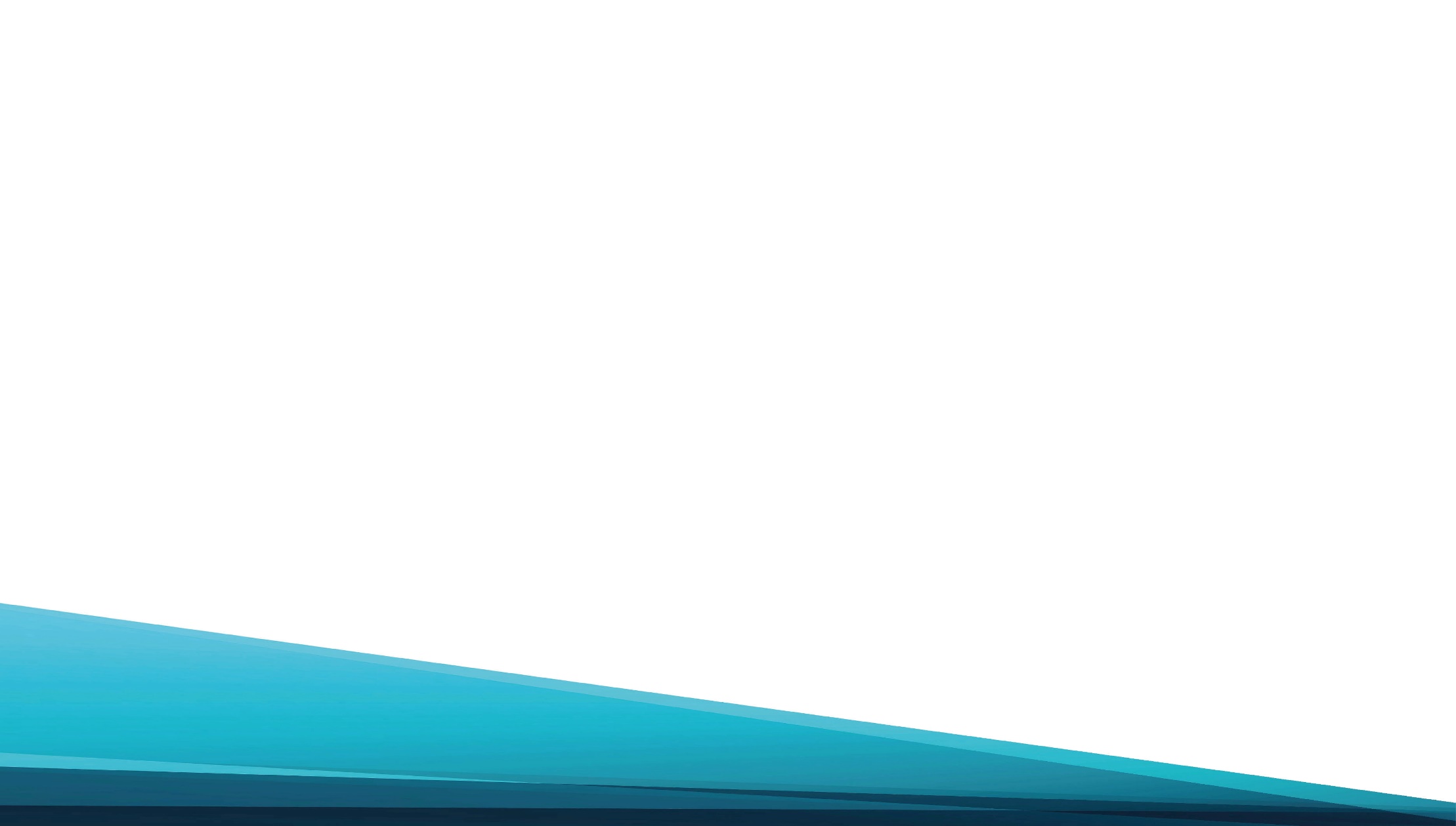 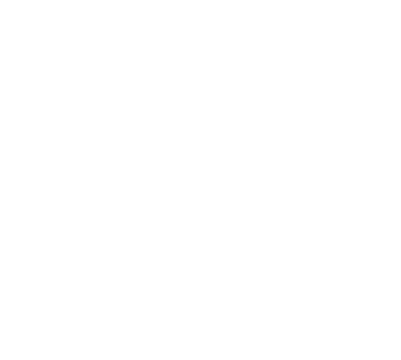 Вернись же, друг, 
С погибельной дороги,
Пока не пробил 
Твой последний час!
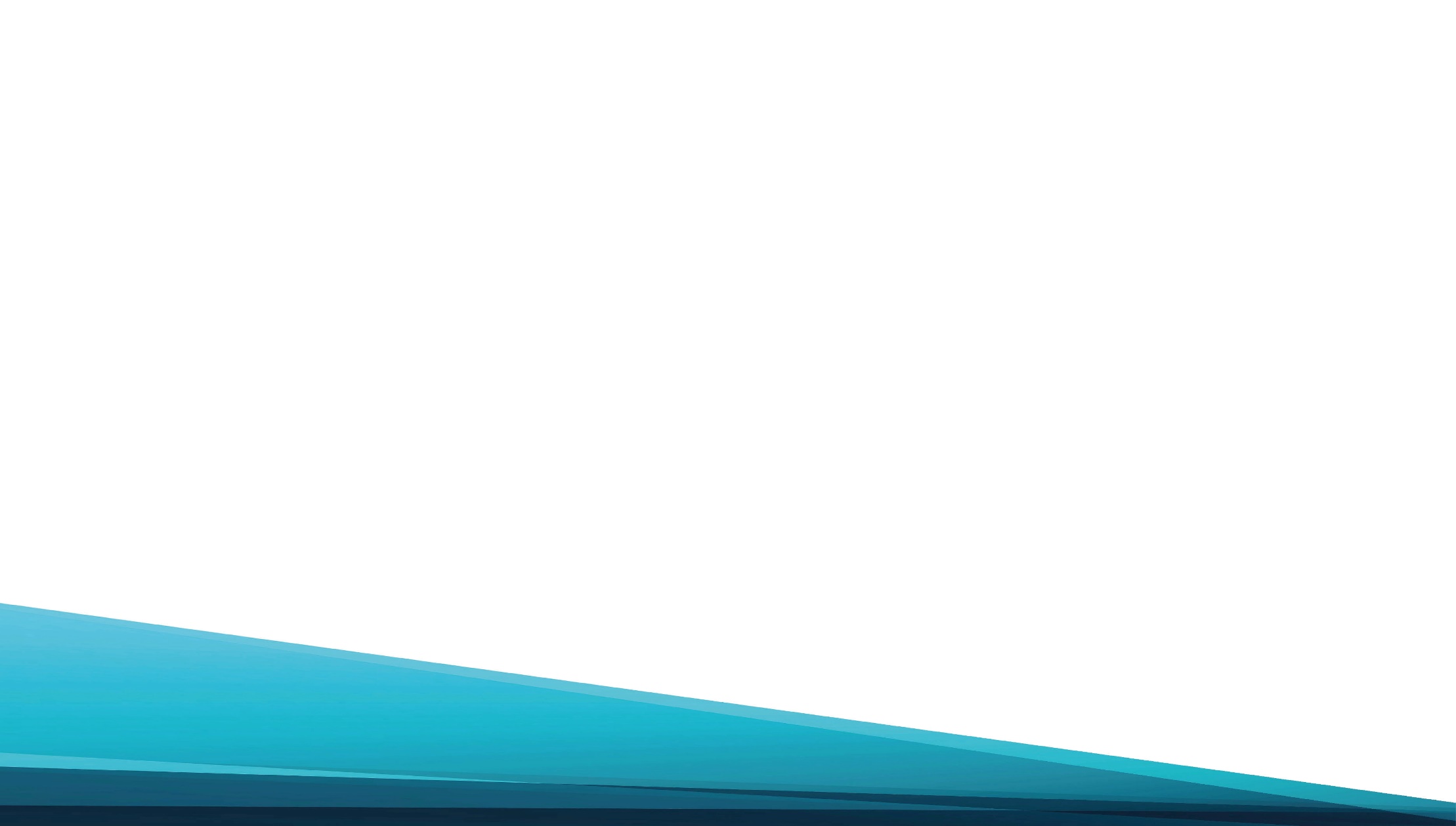 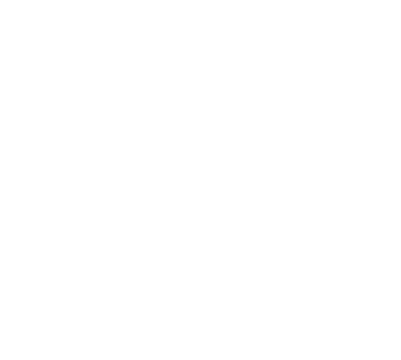 Вернись! Уже ль
Тебе не надоело
Блуждать в пустыне
Мрака и грехов?
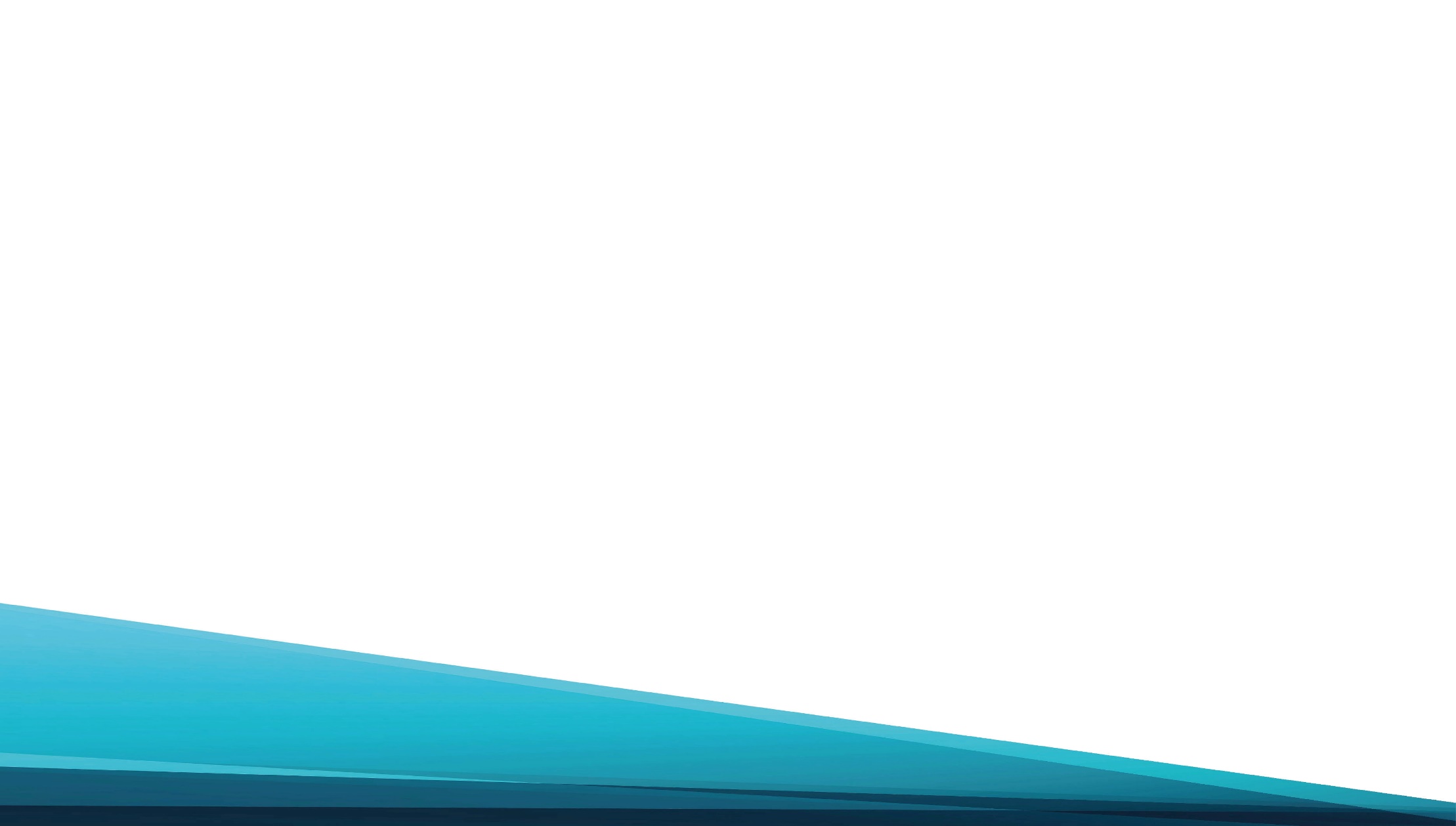 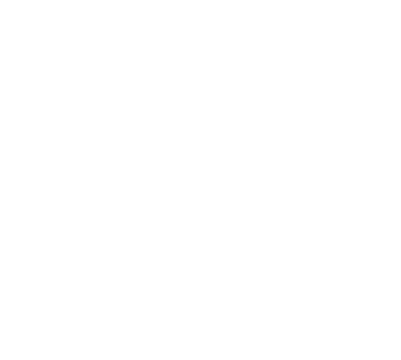 Вернись, вернись!
Твой бедный дух и тело
Бог вырвет лишь
Из вражеских оков.
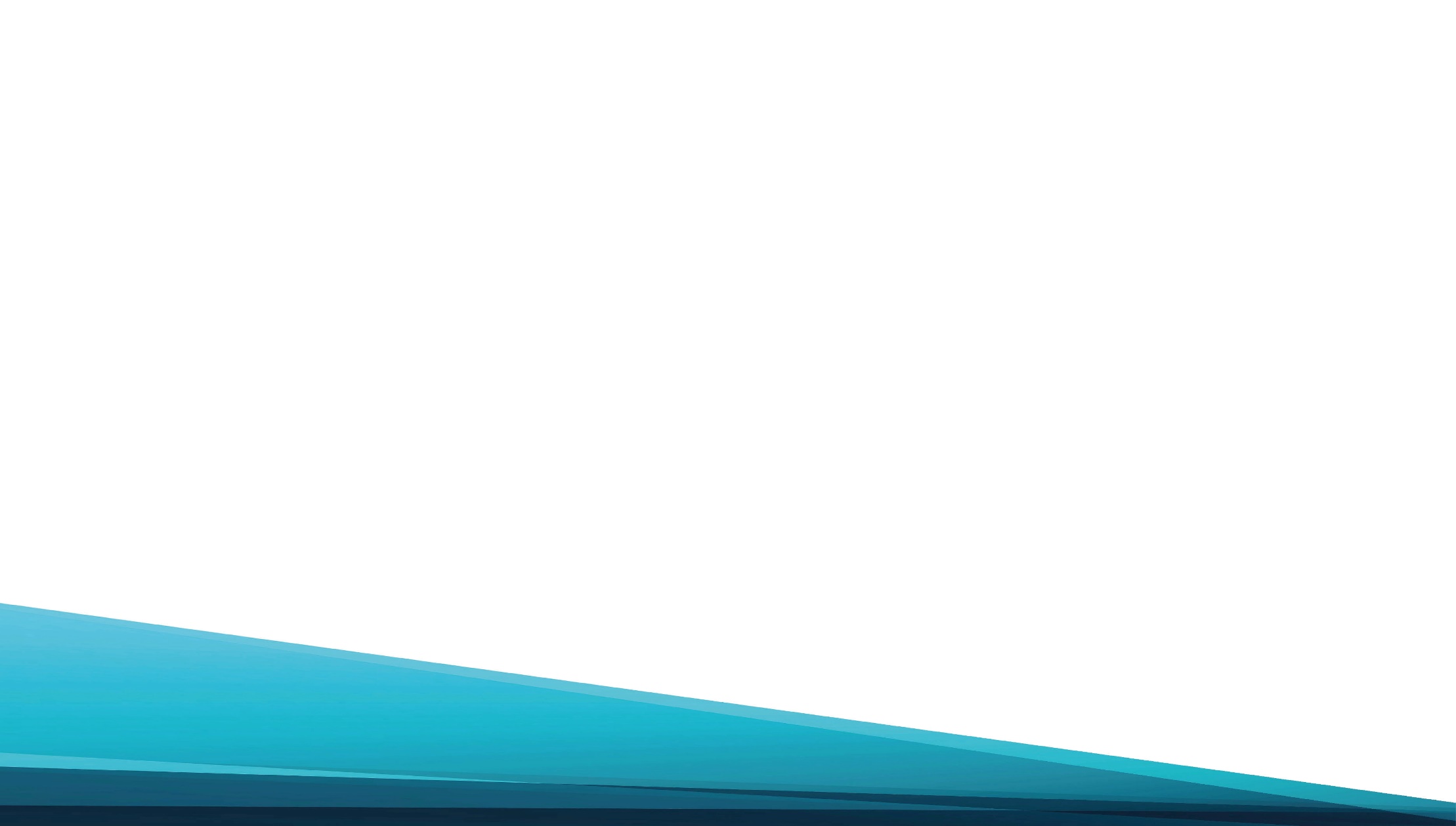 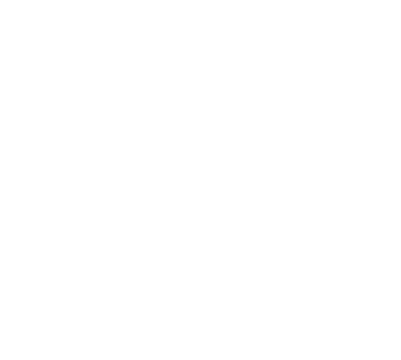 Вернись, вернись!
В твоей родной отчизне
Ты отдохнешь
И телом, и душой,
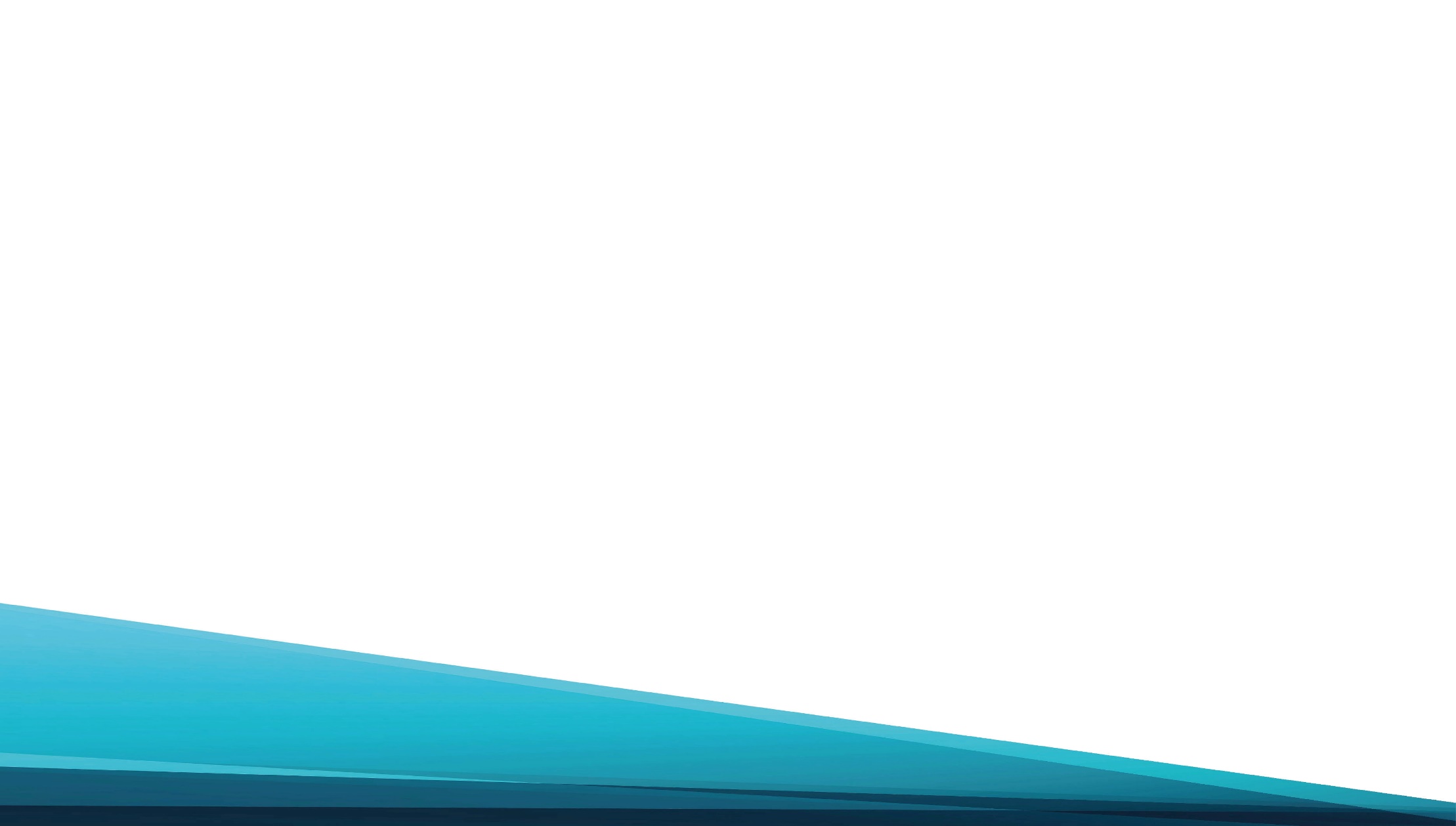 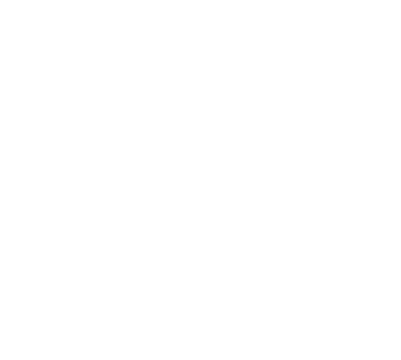 С Христом в святой 
И обновленной жизни
Забудешь ты
Мир этот суетной.
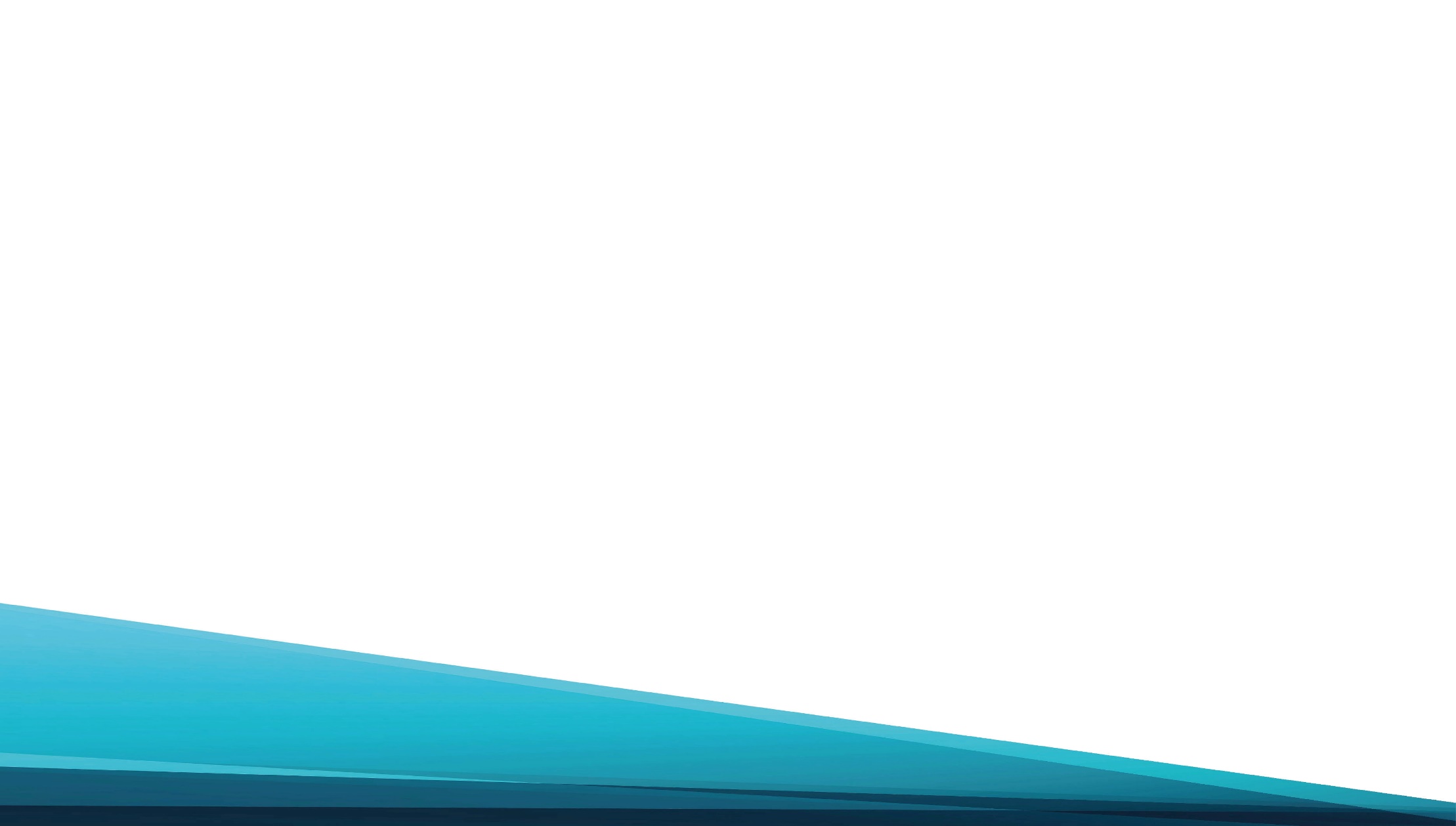 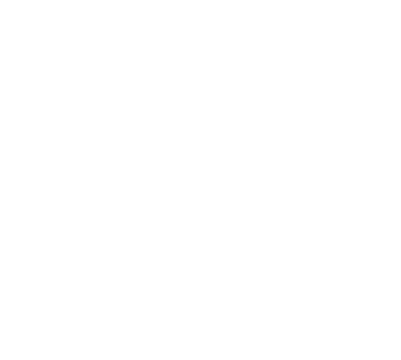 Твои грехи,
Соблазны и волненья,
Как тяжкий сон,
Исчезнут навсегда;
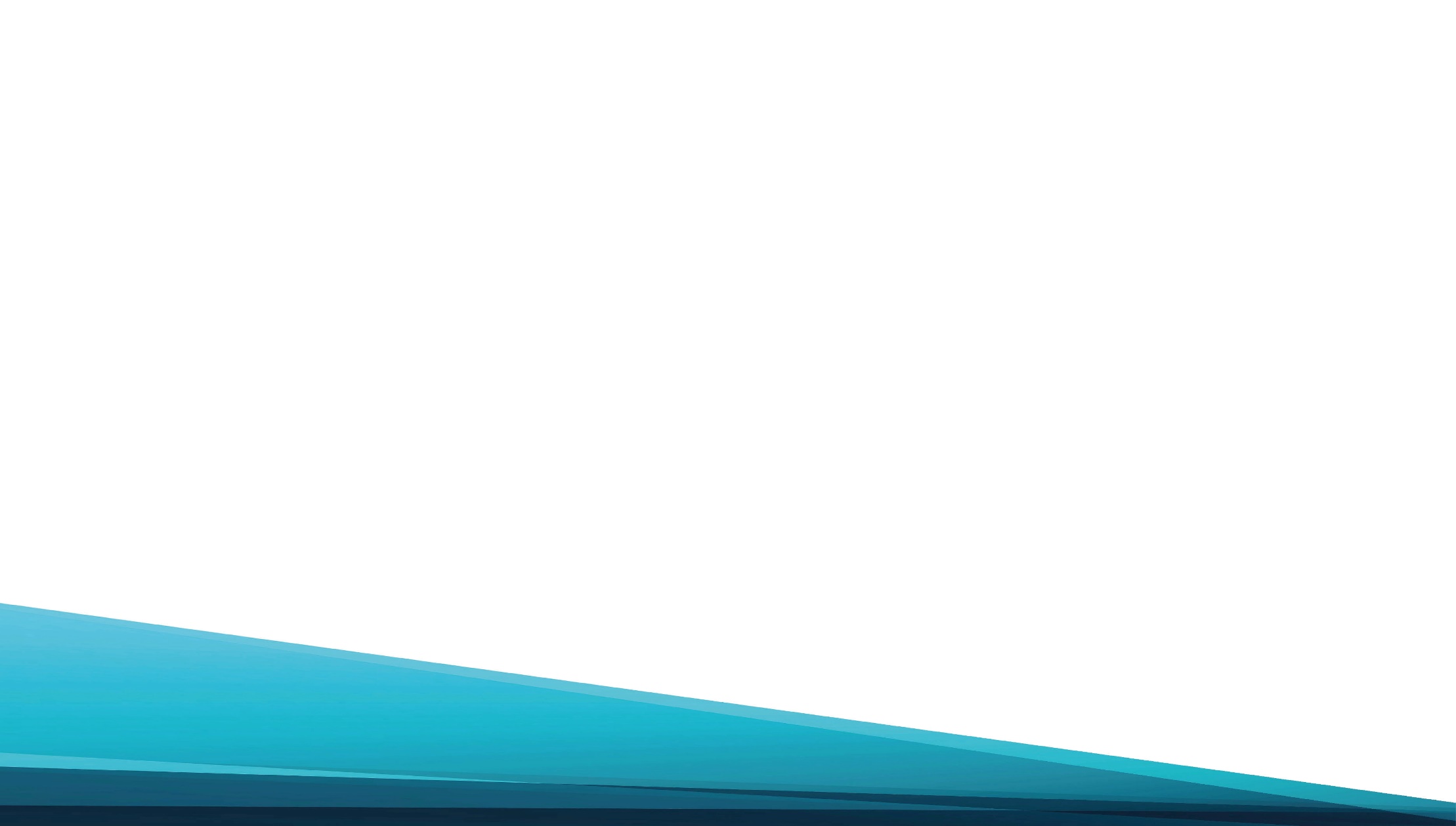 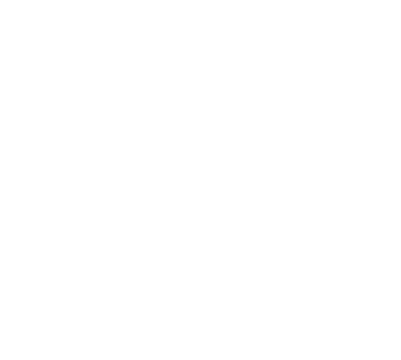 В любви Христа,
В Его святом общение
О прошлом ты
Не вспомнишь никогда.